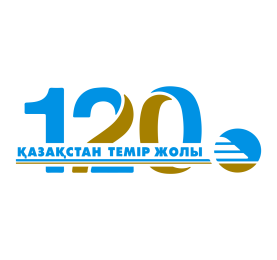 "National company"Kazakhstan Temir Zholy" Joint Stock CompanyRESULTS OF OPERATIONS FOR 2023 AND MAIN TASKS FOR THE SERVICES OF PROVISION OF ACCESS ROADS AND TRANSMISSION OF ELECTRIC POWERAstana 24/04/2024
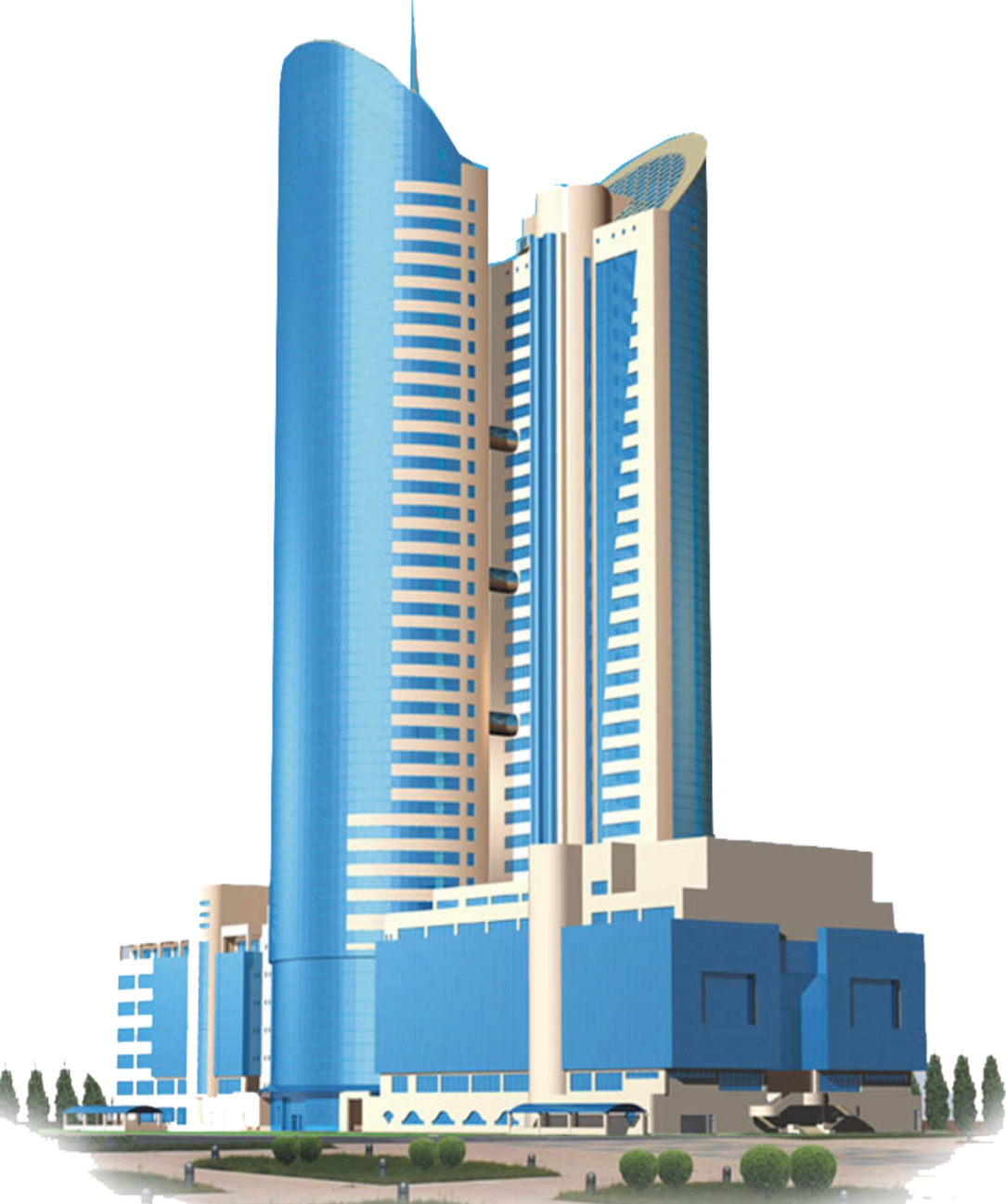 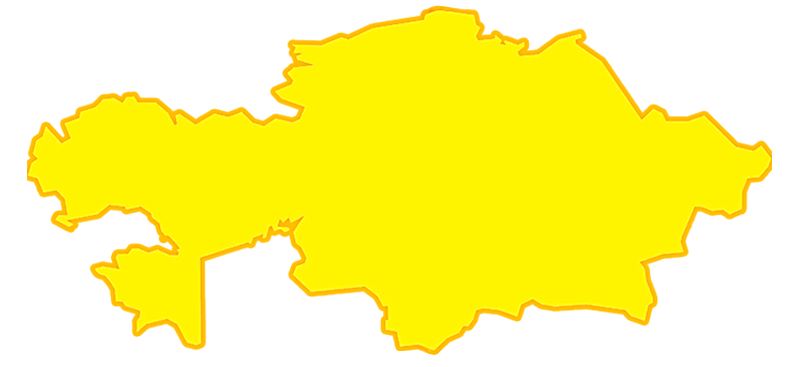 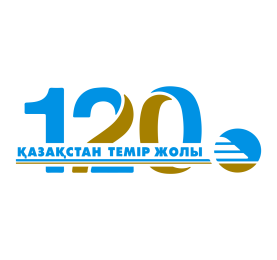 CONTENT OF THE REPORT
General information 
On the volumes of provided regulated services 
On the main financial and economic indicators of activity
On the itemized execution of the approved tariff estimates for 2023 
5.    On the implementation of the investment program for 2024
About the ongoing work with the consumers of regulated services
On the prospects of activities (development plans)
2
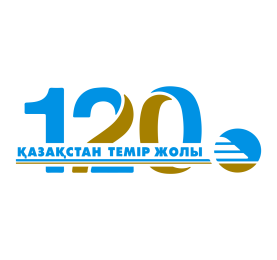 ACCESS ROADS SERVICES
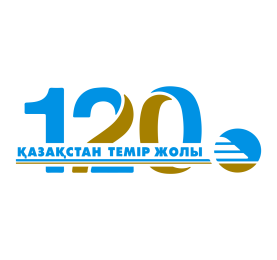 ACCESS ROADS SERVICES
The balance of the branches of the Company includes 170 access roads with a total length of 86.3 km at 53 stations.
Service 1 - for the passage of rolling stock.
Service 2 - for shunting operations, loading and unloading, as well as for parking the rolling stock, not foreseen by the technological operations of the transportation process.
In 2023  470 consumers used access roads.
4
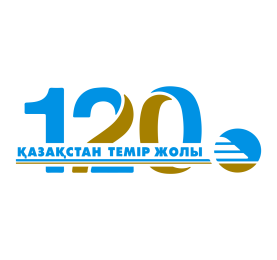 ABOUT EXECUTION OF THE TARIFF ESTIMATE FOR SERVICES OF ACCESS ROADS ACCORDING TO THE RESULTS OF 2023 (SERVICE 1)
5
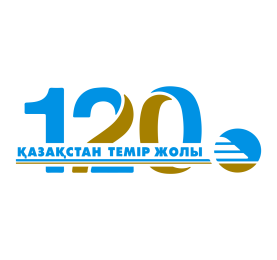 ABOUT EXECUTION OF THE TARIFF ESTIMATE FOR SERVICES OF ACCESS ROADS ACCORDING TO THE RESULTS OF 2023 (SERVICE 2)
6
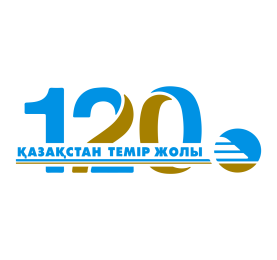 IMPLEMENTATION OF THE INVESTMENT PROGRAM
FOR THE SERVICES OF ACCESS ROADS BY THE RESULTS OF 2023
7
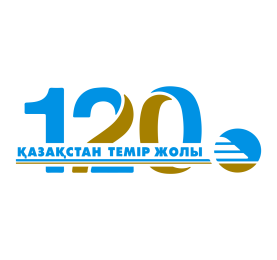 ELECTRIC POWER TRANSMISSION SERVICES
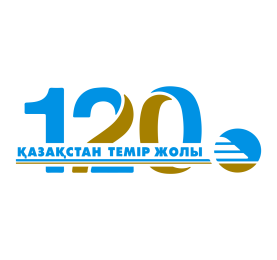 ELECTRIC POWER TRANSMISSION SERVICES
The Company includes 12 branches of the backbone network that provide services for the transmission of electrical energy.
The company has power grid facilities:
power lines  - 12 314.8 km,  installed capacity of TS, CTS - 1 164.6 (thousand kW).
In total, switchgears, transformer substations (TS) and complete transformer substations (CTS) - 7,031 units. There are 2,449 switchgears and 4,582 transformer substations (TS) and complete transformer substations (CTS).
In 2023, 695 consumers used electricity transmission services.
4582
TS and CTS
2449 switchgears
9
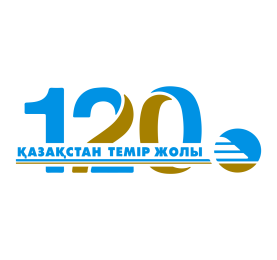 ABOUT EXECUTION OF THE TARIFF ESTIMATE FOR ELECTRIC 
     POWER TRANSMISSION SERVICES BY THE RESULTS OF 2023
10
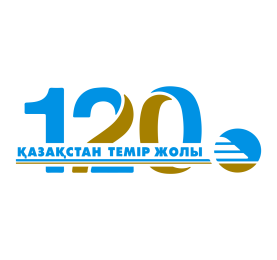 IMPLEMENTATION OF THE INVESTMENT PROGRAM FOR ELECTRIC POWER TRANSMISSION SERVICES BY THE RESULTS OF 2023
а
11
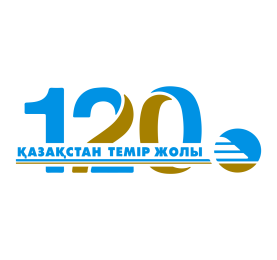 WORK WITH CONSUMERS OF SERVICES FOR 2023
for access roads services:
      1. Operative (accelerated) work with service consumers was ensured on the principle of one window:
        - acceptance of the application;
        - issue of a signed contract;
        - registration of a statement of the supply and cleaning of wagons;
        - carrying out the calculation (taxation of services) and acceptance of payment for services.
       2. For the prompt dispatch and acceptance of consumer goods, an electronic shipping document is drawn up in an automated control system for contractual and commercial work at all branches of the road.
       3. At the end of 2023, 470 contracts were concluded with consumers of services.  

     for electric power transmission services:
       1. To improve the quality of the provision of service for the transmission of electric power, in terms of increasing the reliability of power supply, the following works are constantly being carried out:
        - carrying out load measurements along 0.4 kV lines and ensuring uniform phase-by-phase distribution of the line load;
        - the use of switchgears with vacuum switches, modern protections and automation devices, which ensure an increase in the reliability of power supply by selectively disconnecting the damaged section of the line and automatically switching on the reserve or automatically reclosing a section of the line with unstable short-term damage to the line.
      2. In 2023, a total of 695 contracts were concluded with consumers of services.
12
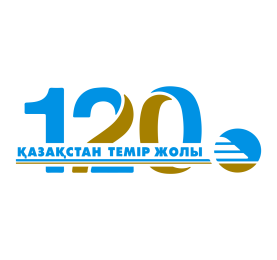 CURRENT AND PERSPECTIVE CHALLENGES
For access road services:
Ensuring traffic safety;
Overhaul of access roads in the approved amount;
Reducing the general wear and tear of access roads;
Ensuring the current maintenance of access roads in accordance with the requirements of the Technical Operations Rules;
High-quality provision of services to consumers.
For electric power transmission services:
Improving the reliability of the Company's distribution networks;
Modernization of the Company's power supply devices;
Ensuring unimpeded access to a regulated service;
Ensuring quality service delivery to consumers.
13
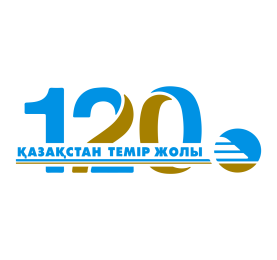 THANK YOU FOR ATTENTION